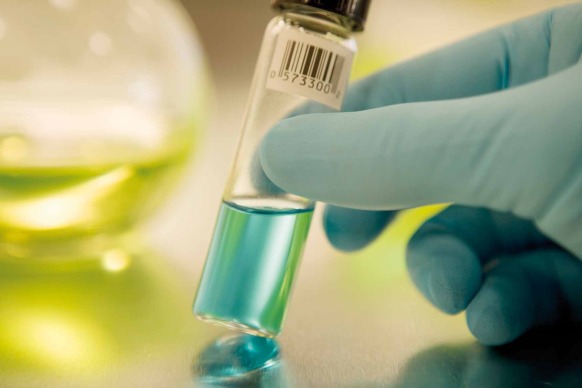 An Overview of Research Nurses
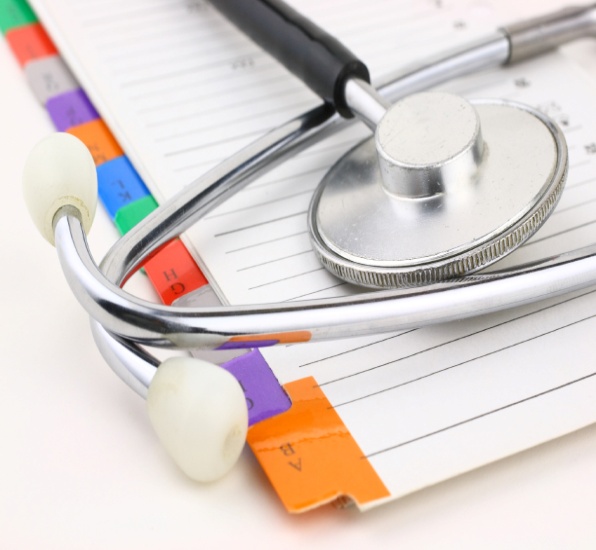 Joby. George
Research Nurse & Member Global Research Nurses Network, Oxford University,UK
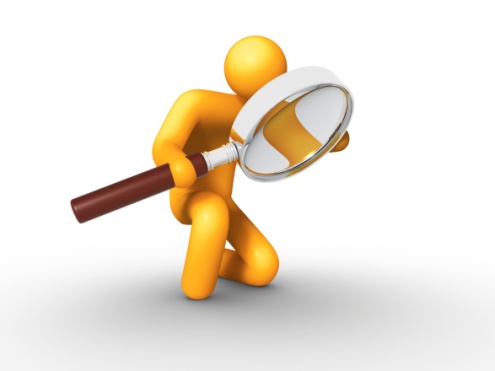 Introduction
The word Research is derived from the Old French word”CERCHIER” means to seek or to search The prefix ‘re’ means again and signifies replication of search, implying that the person has to find out or to take another more careful look .
Research is a systematic inquiry or study to validate and refine existing Knowledge and develop new skills.
Nursing Research –It is defined as a formal systematic rigorous and intensive process used for solutions to nursing problems or to discover and interpret new facts and trends in the clinical practice nursing education and nursing administration(Walt z and Bausell 2001).
‘’A Systematic search for knowledge and issues of importance to nursing”-Polit and Hungler.
Evidence based practice (EBP) can be defined as the process of systematically finding, appraising, and using research findings as a basis for making decisions about patient care

Courtesy:-Nursing Research and Evidence-Based Practice Jill J. Webb  PhD,
Why Research?
Research findings are being used increasingly as the basis for clinical decisions .
Clinical practice should be based on scientific decisions.
Evidence generated by nurses provides support for the quality and cost effectiveness of nursing interventions.
Thus recipients of health care and particularly nursing care reap benefits when nurses attend to research evidence and introduce change based on that evidence into nursing practice.
Why nurses?
Critical members of the patient care team
Empathy, sympathy and noble fellow beings.
Closer to the participants
Care and research are a continuum .
Patience and good interpersonal relationships.
Recognized globally nurses play a important role in emancipating quality care by research and quality framework.
Background- History of  Nursing Research starts  from Miss Florence nightingale  role in early 1850’s during Crimean war.
1871-School of Nursing in Madras was started followed by formation of TNAI in 1908  and Nursing Research society of India in 1986,later on M.Phil program was started in R.A.K college of Nursing and from 2001-2002 onwards nursing education furnished in an unprecedented manner throughout India.
Need for Research in Nursing
Identifying role of nurse in changing society 
To maintain professionalism
To develop critical thinking ,creativity and problem solving techniques.
To determine areas of need relating to education, patient care and IPR.
To evaluate the effectiveness of new nursing techniques.
Evidence based research(Practice=integrating research findings into clinical decision making.
Nurses ask questions aimed at gaining new knowledge to improve patient care.
Qualities and Priorities
Research Priorities in Nursing
Epidemiological studies
Studies of conditions of Life and well being
Evaluation of policies and services.
Health Promotion- From the perspective of nursing as a profession.
                                       - From the perspective of patient and his/her family.
 Qualities 
R-Research oriented
E-Efficient
S-Scientific
E-Effective
A-Active
R-Resourceful
C- Creative
H-Honest

               Courtesy :-Nursing Research by Mark Fredderick R.Abejo RN,MAN and Google
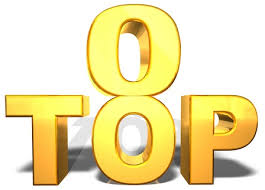 Research Process
What skills you gain as a Research Nurse?
Leadership
In-depth Knowledge
Day to day management
Excellent communication and IPR
Attention to in detail
Leaders of Research
Attention to in detail
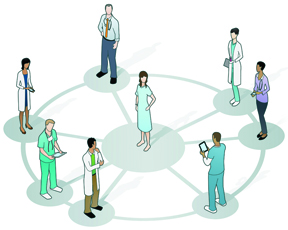 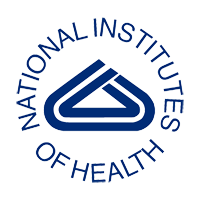 Roles-Research Nurse
National institute of Health clinical center(NIHCC) (1)in 2007 defined the scope of this specialty as including the practice of 2 nursing roles
Clinical Research Nurses(CRN)-Clinical staff Nurses with a central focus on care of research participants ,They support study implementation within the context of care delivery setting as it differs from Specialty to specialty.
Research Nurse coordinators-Nurses primarily responsible for study coordination and data management with a central focus on managing subject recruitment and enrollment, consistency of study implementation and to maintain the integrity and compliance with regulatory requirements and reporting

                     Courtesy:- National Institute of Health and clinical center(NIHCC)
Five dimensions-Research Nurses
CLINICAL PRACTICE DIMENSION
Provide direct nursing care to research participants (Example: interact with research participants to provide nursing care, administration of research interventions, specimen collection, etc.) 	
Provide teaching to research participants and family regarding study participation, participant’s current clinical condition, and/or disease process 	
Monitor the research participant and report potential adverse events to a member of the research team 	
Record research data (Example: document vital signs, administration of a research compound, participant responses, etc.) in approved source document (Example: the medical record, data collection sheet, etc.)
STUDY MANAGEMENT DIMENSION
Participate in study development.
Participate in research participant recruitment 
Participate in screening potential research participants for eligibility 
Comply with International Conference on Harmonization (ICH) Good Clinical Practice guidelines 	
Provide nursing expertise to the research team during study development and implementation 
Perform quality assurance activities to assure data integrity 	
Identify clinical care implications during study development (Example: staff competencies and resources, equipment, etc.) 
Participate in the identification and reporting of research trends
CARE COORDINATION AND CONTINUITY DIMENSION
Facilitate the education of the interdisciplinary team on study requirements 	
Collaborate with the interdisciplinary team to create and communicate a plan of care that allows for safe and effective collection of clinical research data .
Provide nursing leadership within the interdisciplinary team .
Provide nursing expertise to community-based health care personnel related to study participation.
Facilitate research participant inquiries and concerns 	
Provides indirect nursing care (Example: participation in clinical, unit, and/or protocol rounds; scheduling study related tests, etc.) in the context of research participation
HUMAN SUBJECTS PROTECTION DIMENSION
Facilitate the initial and ongoing informed consent/assent process
Support research participant in defining his/her reasons and goals for participating in a study 	
Collaborate with the interdisciplinary team to address ethical conflicts
Coordinate research activities to minimize subject risk 	
Serve as IRB member 	
Manage potential ethical and financial conflicts of interest for self
CONTRIBUTING TO THE SCIENCE
Disseminate clinical expertise and best practices related to clinical research  through presentations, publications and/or interactions with nursing colleagues 	
Serve as an expert in a specialty area (Example: grant reviewer, editorial board, presenter, etc.) 	
Participate in the query and analysis of research data 	
Generate practice questions as a result of a new study procedure or intervention 
Mentor junior staff and students participating as members of the research team .
Perform secondary data analysis to contribute to the development of new ideas 	
Serve as a resource to new investigator
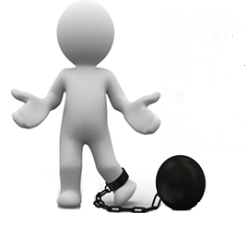 Challenges
Inadequate number of research minded nurses
Inadequate skills, material resource to support operational research activities.
Most nurses do not have a reading culture.
Inadequate facilities for implementations
Administration not allowing implementations.
Statistical analysis are not understandable
Steep Curving curve:-when involved in a wide variety of research projects, research nurses have to learn about many different conditions for treatment modalities.
Nurses tend to feel that they are ‘’too busy to care for patients’’
Unless the nurse has had academic training in theoretical conceptualization research may not seen important and nurses feel that research is not suitable for us, not confident .
Lack of Motivation.
Facilitators of Nursing Research
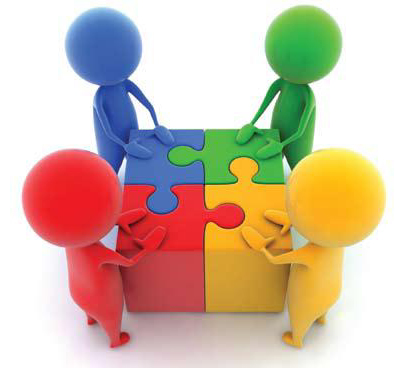 Increased administrative support from Institutions/hospitals.
Peer group support and time to review and 
    implement research findings.
Creation of environment in which nurses are comfortable.
Journal clubs/literature review is been promoted.
Developing nurses research skills through conferences,CME’s,and in service workshops.
Research utilization is expected and rewarded.
Nurses learn how valid research results can be applied to nursing practice and develop ideas about how scientific knowledge can be used in caring for patients.
Conclusion
In nutshell, we need to unite as stakeholders in nursing research 
Increase knowledge in the field, thus laying foundations of the practice of patient care.
Build up evidence of such practice.
Enhance nursing dimensions and practices.
Contribute to the attention of the populations need for health, quality of life and well being. 
Gather data or information on nursing situations or conditions about which little knowledge is available or to get more evidence for the existing practices.
Generate the knowledge that guides educational and regulatory policies in the nursing profession.
References
National Institute of Health and clinical center(NIHCC)
Nursing Research by Mark Fredderick R.Abejo RN,MAN
Google for Images
PPT on historical development in nursing research by Jolly Mathews.
Nursing Research and Evidence-Based Practice
   Jill J. Webb , PhD, MSN, RN, CS
My Significant Projects
A randomized controlled study to compare the efficacy and safety of prolonged sedation with DEXMEDETOMIDINE VS MIDAZOLAM for mechanically ventilated patients in the Intensive Care units.-
     Yatin Mehta, CO AUTHOR- Rajat Gupta ,Tariq Ali, Joby V George, Medanta-The Medicity Hospital,Gurgaon.
Pressure Ulcer Prevalence survey in Northern tertiary hospital of India based on the European pressure ulcer advisory panel minimum data set.
     Dr. Chitra Mehta, Joby V George,Dr. Yatin Mehta, Namgyal Wangmo 
Incidence, Risk factors and impact of transfusion requirements of thrombocytopenia in medical/surgical intensive care units of northern tertiary hospital of India.
     Dr.Yatin Mehta,Joby V George,Dr.Chitra Mehta,Dr.Tariq Ali.
At last saying…
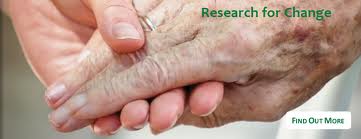 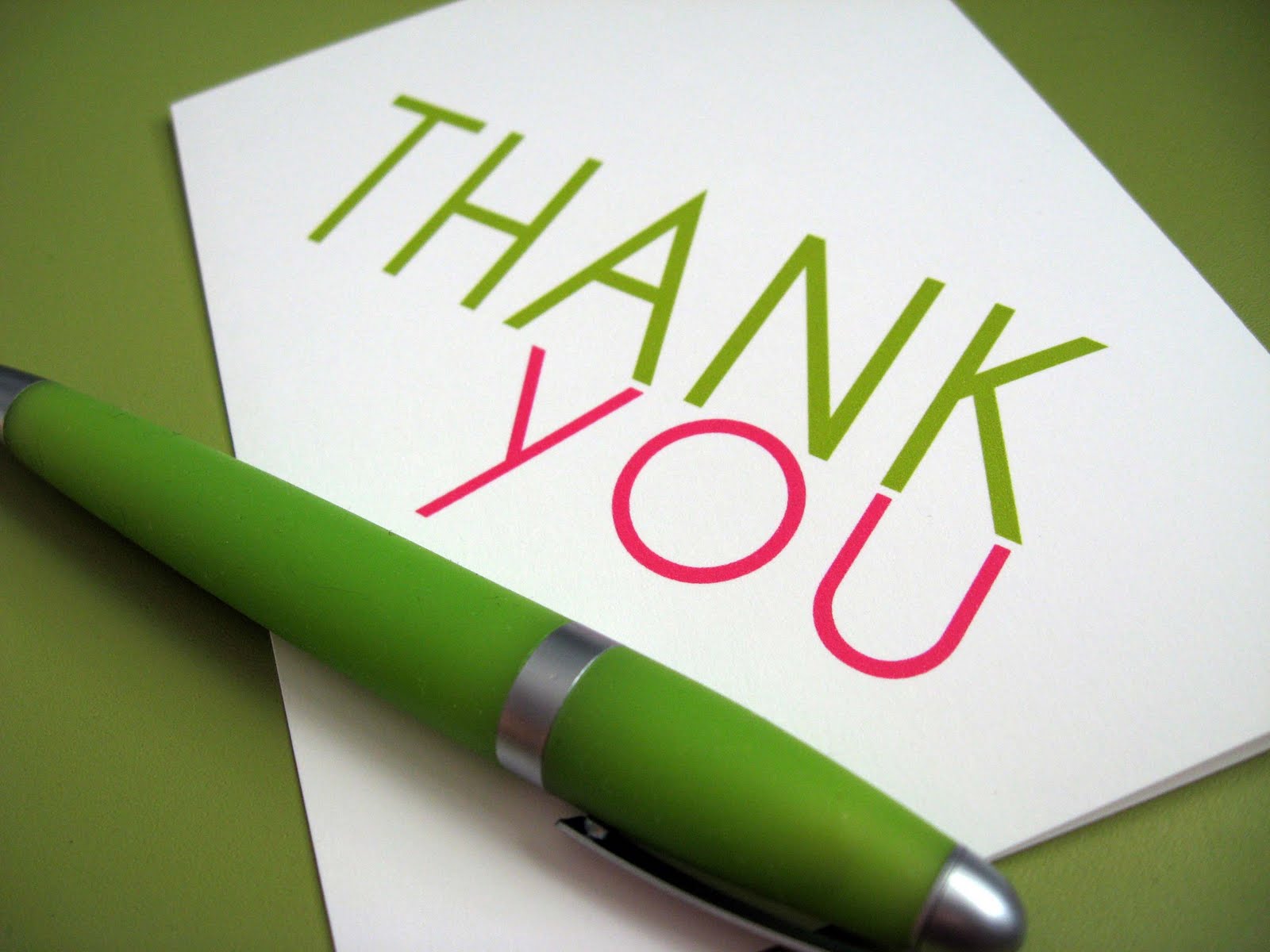